Cultural Models of Church PlantingTeam Models and University Contexts
Dr. Paul Kim
Pastor Emeritus, Antioch Baptist Church 
Cambridge, Massachusetts
Internationals on Church Planting
International students in the university and research labs
International businessmen/women, employees, visiting scholars, and officials
Immigrants and their U.S.-born children
Cross-cultural understanding and language advantage
Effective Church Planting and missionary works
International students in the university and research labs
International students in the university and research labs (I)
Estimate of 700,000 students and their families in the U.S.
Receive American education and to return to their homelands 
Maintain their cultures, religions, and native languages to associate among them, i.e., native grocery stores, restaurants, clubs, ethnic churches…
Loneness, confused, isolated, and lost 
Study in America, but hardly ever to be invited to American homes or never been to American homes
International students in the university and research labs (II)
Affluent in English language if they came to study in high school years or need to improve in spoken language, however they communicate in English as the bi-lingual persons
Financially poor if they came on scholarship, where their spouse ought to work to earn for living
Wealthy and prominent parents send their children to the U.S. to study abroad
With the high educational degrees and professional training many of them may become professors, professionals, government officials... with high income and respect in their homelands
Internationals on Church Planting
International students in the university and research labs
International businessmen/women, employees, visiting scholars, and officials
Immigrants and their U.S.-born children
Cross-cultural understanding and language advantage
Effective Church Planting and missionary works
International businessmen/women, employees, visiting scholars, and officials
International businessmen/women, employees, visiting scholars, and officials
Establish business and trade between two countries for profit making ventures 
Raise their families and send their children in private schools and colleges
Associate with languages churches and involved in the community life 
Facing cultural and language barriers
Choose to live in the city, i.e., Chinatown, Korea town, Japan town, and other ethnic community 
Visiting scholars are in the university during the sabbatical year to study, to teach, or for research
Government officials serve their countries as diplomats in consulate and embassy
Internationals on Church Planting
International students in the university and research labs
International businessmen/women, employees, visiting scholars, and officials
Immigrants and their U.S.-born children
Cross-cultural understanding and language advantage
Effective Church Planting and missionary works
Immigrants and their U.S.-born children
Immigrants and their U.S.-born children
America is a nation of immigrants since in 1620 to arrive by Mayflower to Plymouth, Massachusetts 
Immigrants from all over the world to have the “American Dreams” and to raise their children in this country for better living 
Build the new community for business, schools, homes, churches…
Keep their cultural heritage, native language, and identity
Different value systems and philosophy of life between immigrant parents and the 2nd generation youngsters educated in the U.S., i.e., dating, marriage, family life, native cultures/languages… 
Struggles between maintaining cultural heritage and being fully assimilated into the American life, i.e., interracial marriage, Anglo American lifestyle, disassociate with native cultures to become the “cultural separatists”…
Internationals on Church Planting
International students in the university and research labs
International businessmen/women, employees, visiting scholars, and officials
Immigrants and their U.S.-born children
Cross-cultural understanding and language advantage
Effective Church Planting and missionary works
Cross-cultural understanding and language advantage
Cross-cultural understanding and language advantage (I)
Understand the depth and its cultural root to grow up with the cultural mindsets
Communicate the gospel of Jesus Christ into their hearts with the native language, i.e., the Apostle Paul to the native Jews at the synagogue and the Hellenic Jews and Greeks 
Greater missionary zeal and ability with language and cultural understanding
Utilize internationals and the ethnic churches to mobilize on mission with God in partnership with the mission agency 
Equip internationals and their churches to plant churches overseas for effective mission strategy, whom God has brought them to this country for his work back home in his time
Cross-cultural understanding and language advantage (II)
National leaders and their churches in the country are to plant new churches for CPM (Church Planting Movements) in partnership with international mission agency, i.e., Operation Mobilization, Frontiers, International Mission Board, International Medical Ambassadors, Overseas Missionary Fellowship, Campus Crusade for Christ International, CIM, WEC International, SIM international, RBMU International…
Ethnic churches plant churches overseas for effective missions
 International students are to return home as “missionaries” as a great asset on church planting under direction of their home churches
Internationals on Church Planting
International students in the university and research labs
International businessmen/women, employees, visiting scholars, and officials
Immigrants and their U.S.-born children
Cross-cultural understanding and language advantage
Effective Church Planting and missionary works
Effective Church Planting and missionary works
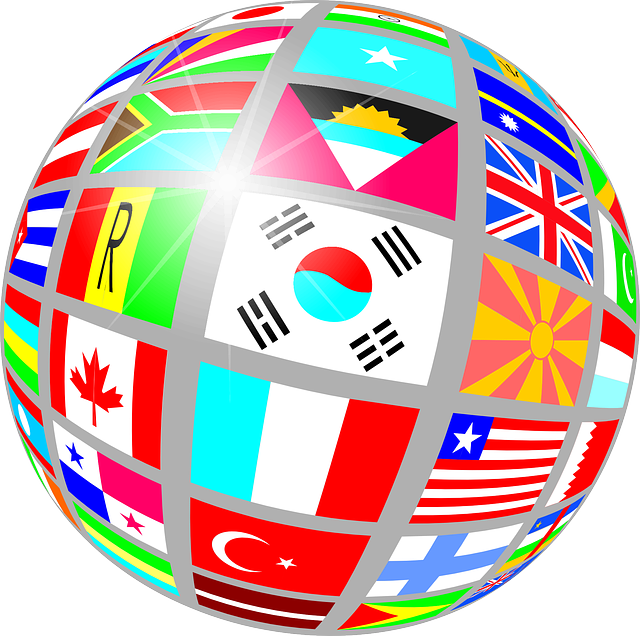 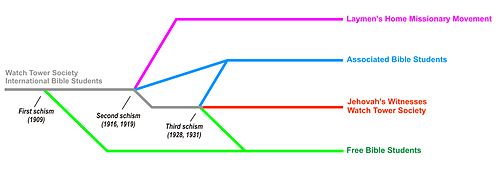 Effective Church Planting and missionary works (I)
Anglo American churches need to have a paradigm shift on missions since God brought internationals to this country that church ought to make them disciples for future missionaries to their homeland
Train international students under ISM – “International Student Ministry” in the local church to give them vision for their homeland for the gospel, i.e., a call for missions to Hawaii in 1820…
Individual international student may not “survive” to keep one’s faith at home, i.e., attend a church as a member without impact on church planting
Effective Church Planting and missionary works (II)
Organize a conference for international students on “Team Church Planting for Internationals” 
Establish a national organization for international students to plant churches in teams to reproduce churches in the future as bi-vocational ministers
International students at the seminary to catch vision in teams on CPM, i.e., U.S. seminaries have many international students as next national leaders
New English-speaking church planting and ministries for internationals in study abroad and for business, i.e., mega-churches in Korea and elsewhere…
Questions & Answers
www.asianbaptists.org
(617) 877-1930 (cell)
pkim@sbc.net
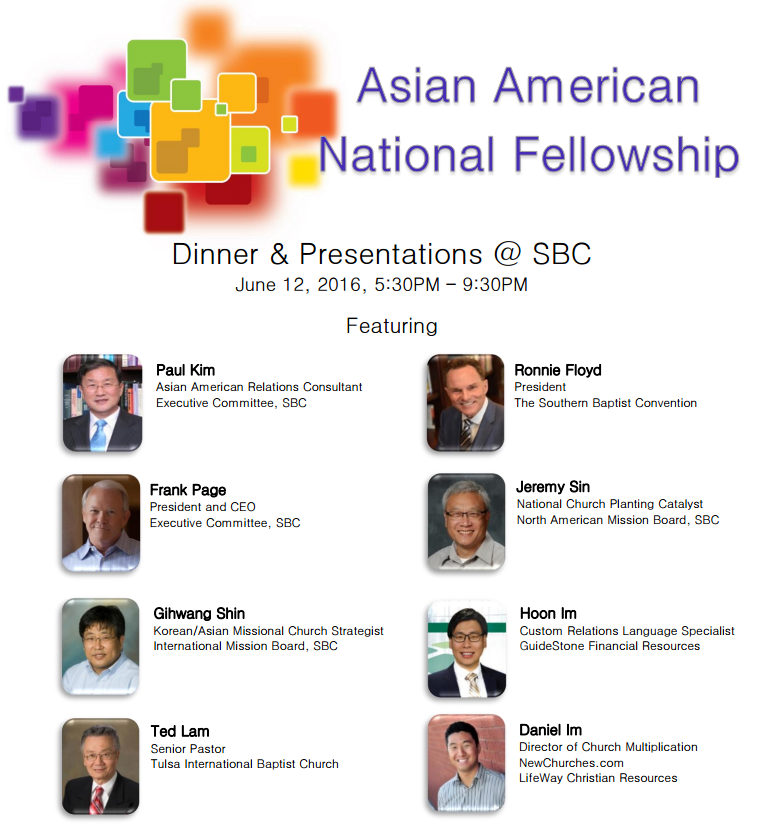